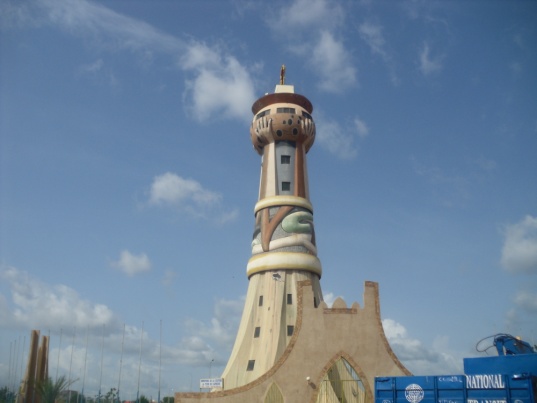 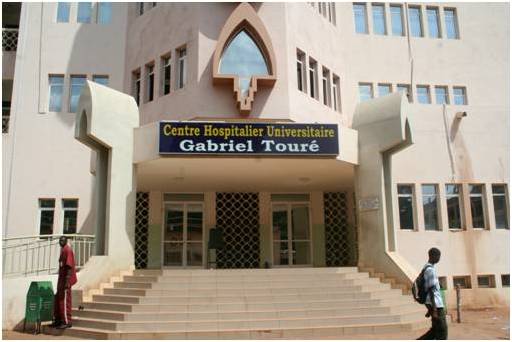 Épidémiologie, facteurs de décompensation et complications de l’insuffisance cardiaque  en milieu hospitalier à Bamako
SANGARE I, BA H.O, CAMARA Y, KONATE O, KEITA A, KONATE M, THIAM C, SIDIBE N, SITA L B A C , MENTA I, COULIBALY S, DIALL I

7èmes Journées scientifiques SOCARB à Bobo Dioulasso
27-28-29 Octobre 2021
PLAN
1. INTRODUCTION

2. OBJECTIFS

3. METHODOLOGIE

4. RESULTATS

5. COMMENTAIRES

    CONCLUSION
2
INTRODUCTION
Premier motif d’hospitalisation services de cardiologie.

Facteurs à l’origine des décompensations occasionnant ré-hospitalisations.

Complications notamment thromboemboliques
3
[Speaker Notes: L’ IC est le premier motif d’hospitalisation dans les services de cardiologie
Il existe plusieurs facteurs à l’origine des décompensation occasionnant des ré-hospitalisations avec la survenue des complications notamment thrombo-emboliques]
OBJECTIFS
Décrire les aspects épidémiologiques de l’insuffisance cardiaque (IC).

Identifier les facteurs de décompensation.

Déterminer les différentes complications en milieu hospitalier à Bamako.
4
[Speaker Notes: Nous avons initié ce travail avec l’objectif de:
Décrire les aspects épidémiologiques de l’insuffisance cardiaque (IC)

Identifier les facteurs de décompensation

Déterminer les différentes complications en milieu hospitalier à Bamako.]
METHODOLOGIE 1/2
Étude rétrospective et descriptive
Janvier 2016 à décembre 2019
Cardiologie
                                           CHU-GT
  Bamako
    Mali
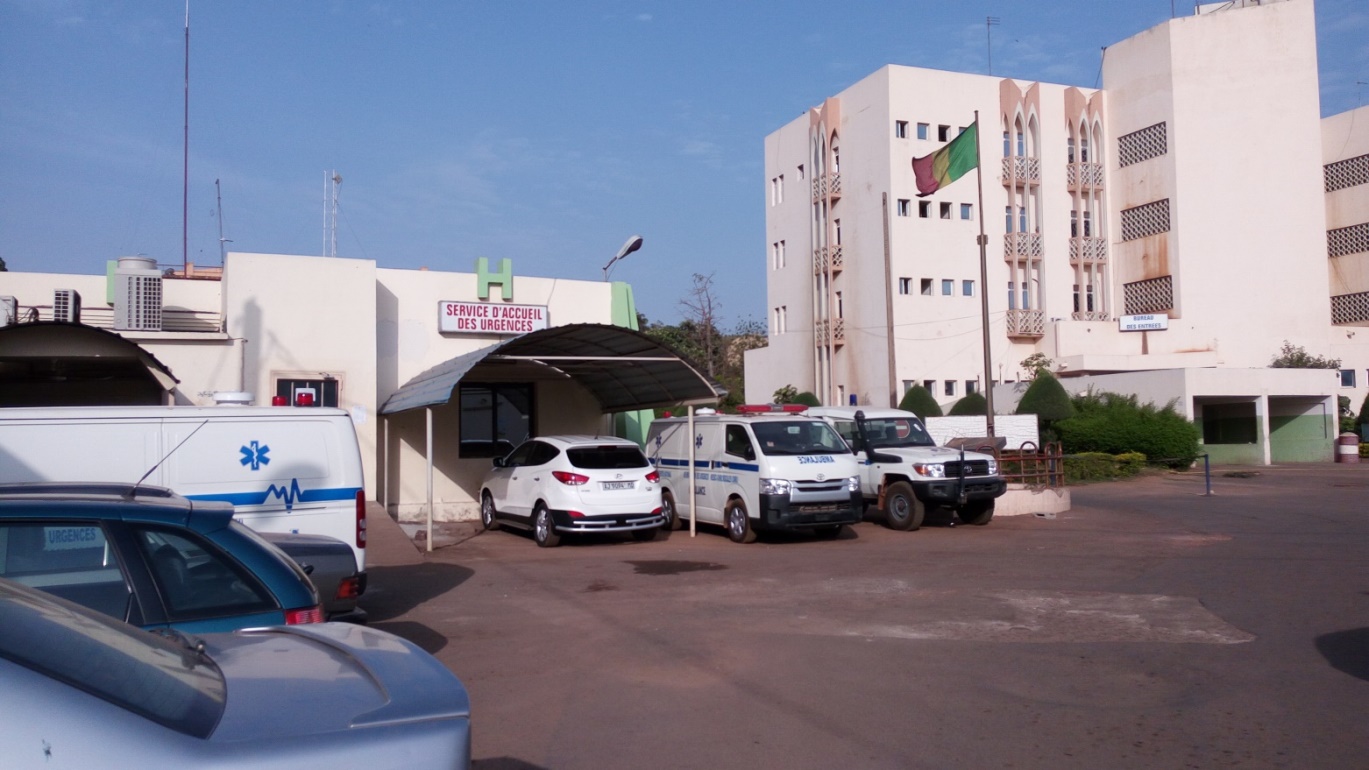 5
[Speaker Notes: Il s’agissait d’une …………]
METHODOLOGIE 2/2
Ont été inclus les patients hospitalisés durant la période pour IC. 

Collecte basée sur l’exploitation des dossiers. 

Dossiers non exploitables ont été exclus.

Outil informatique pour analyser les résultats.
6
[Speaker Notes: Ont été inclus les patients hospitalisés durant la période d’étude pour IC.
La collecte des données était basée sur l’éxploitaion des dossiers.
Les dossiers non exploitables ont été exclus.
L’outil informatique a servi pour analyser les résultats.]
RESULTATS 1/4
N=889/1373 
Fréquence d’hospitalisation: 64,74%. 

Prédominance féminine: sex-ratio 0,33.

Moyenne d’âge: 41,75 ans. 

Femmes au foyer: 69,7%.
7
[Speaker Notes: NOUS AVONS OBTENUS LES RESULTATS SUIVANTS:
La fréquence d’hospitalisation pour IC était supérieure à 64%
La prédominance était féminine avec un sex-ratio à 0,33
L’âge moyen était de 41,75ans
Les femmes au foyer prédominaient avec plus de 69%]
RESULTATS 2/4
HTA était l’antécédent le plus retrouvé (27,6%). 

IC à fraction d’éjection abaissée (FE < 40%) était majoritaire (68,4%). 

Fraction était préservée (FE > 50%) dans 14,5%.
8
[Speaker Notes: L’hypertension artérielle était l’ATCD le plus retrouvé avec plus de 27%
L’IC à fraction d’éjection abaissée était majoritaire avec plus de 68%, la fraction était préservée dans 14%]
RESULTATS 3/4
DECOMPENSATION
9
[Speaker Notes: LES FACTEURS DE DECOMPENSATION ETAIENT DOMINEES PAR:
La rupture thérapeutique dans plus de 89% et les écarts de régime dans plus de 75%. 
Les troubles de rythmiques étaient dominées par la fibrillation atriale (21,1%) et la tachycardie ventriculaire (3,9%). 

Les troubles ioniques étaient retrouvés dans 8,54% et l’anémie dans 18%.]
RESULTATS 4/4
COMPLICATIONS

OAP: 57,5%

IR fonctionnelle: 21%
 
Accidents thrombo-
emboliques: 8,54%

Décès: 14,5%
10
[Speaker Notes: LES COMPLICATIONS THROMBOEMBOLIQUES REPRESENTAIENT 8,54%
Les plus fréquentes étaient le thrombus intra cavitaire (48,7%) et l’accident vasculaire cérébral ischémique (35,5%). L’ embolie pulmonaire était retrouvée chez plus de 13% des patients
L’insuffisance rénale fonctionnelle était retrouvée chez 21% des patients.]
COMMENTAIRES 1/3
ÉPIDEMIOLOGIE



             64,74%
Prédominance féminine
Femme au foyers
HTA

AUTEURS
- Hassane B MOHAMED
     Bamako 2019
- Hawa J B COULIBALY
     Segou (Mali) 2018
11
COMMENTAIRES 2/3
DECOMPENSATION

Rupture thérapeutique 
Écarts de régime 

Fibrillation atriale 
Anémie
12
[Speaker Notes: La rupture thérapeutique et les écarts de régime sont classiquement décrits dans la littérature comme facteurs de décompensation de l’IC.
La FA et l’anémie ont été également retrouvées par KHEYI et al au Maroc comme facteur de décompensation.]
COMMENTAIRES 3/3
COMPLICATIONS
13
[Speaker Notes: Les accidents thrombo-emboliques restent les complications les plus redoutables à l’origine des AVCI dans plus de 35% dans notre étude, 23% au JAPON et 27% au Sénégal en 2015]
CONCLUSION
Plus fréquente en général chez la femme, l’IC constitue le premier motif d’hospitalisation  en cardiologie au Mali. 
Troubles de rythme cardiaque et l’anémie constituent les facteurs de décompensation à côté des classiques écarts de régime et rupture thérapeutique. 
Accidents thromboemboliques constituent complications  les plus redoutées.
MERCI POUR VOTRE ATTENTION